WELCOME
yall!
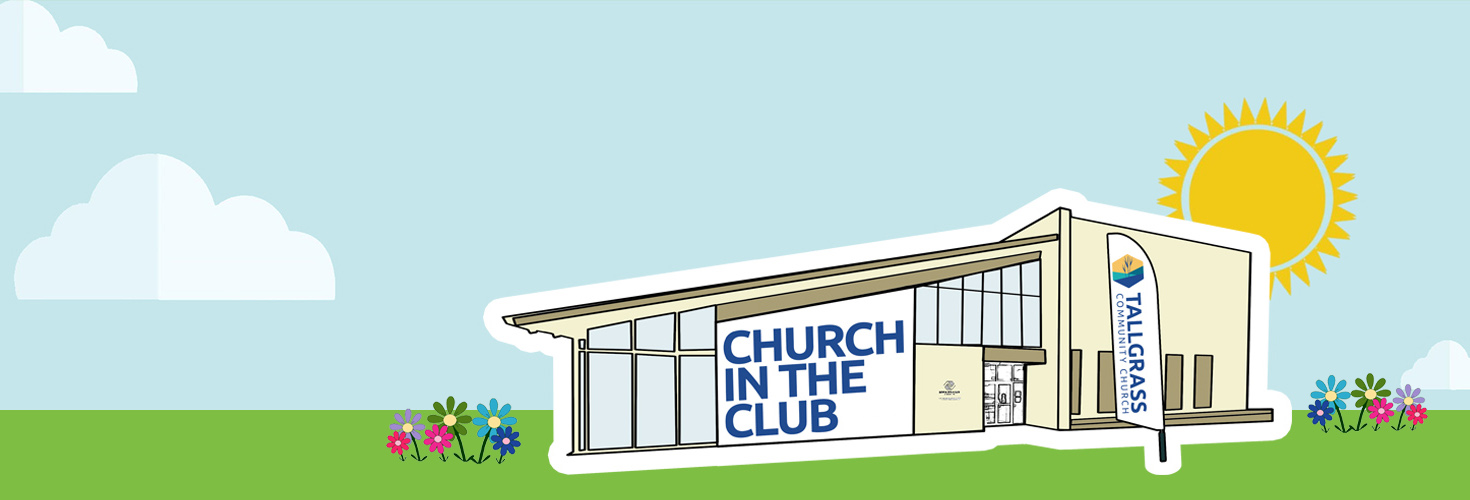 WELCOME TO SPRING!AND TALLGRASS CHURCH’S CENTRAL GATHERING IN BOYS & GIRLS CLUB!
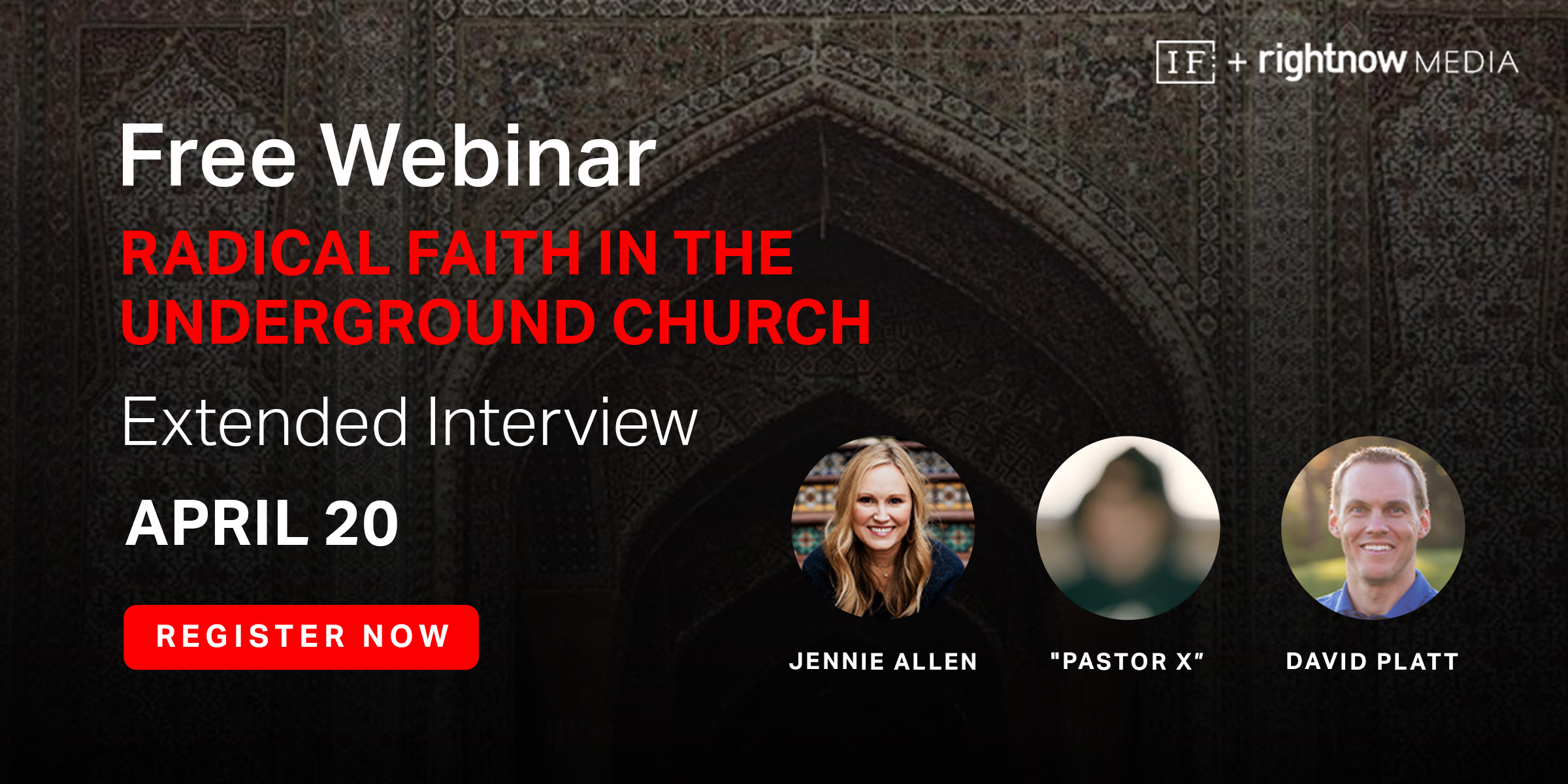 TG LADIES' NIGHT
THIS TUESDAY 7PM__ 
@ Morgan Jones’ Home: 4814 Nature Ave
LADIES NIGHT THIS TUESDAY (April 6, 730-9pm)
We’re hoping to meet in person outside if the weather is nice! Stay tuned for more deets closer to time or contact Edie Doane: ediedoane@gmail.com
A MEN’S SEXUAL RECOVERY GROUP
For any man struggling with sexually unwanted behaviors including pornography addiction. This 10 month, high-commitment group will meet weekly on Thursday evenings, 7:30-9:30pm on Zoom. 3 spots left! Participation in this group will be kept confidential. If you're interested in more information or would like to register, let Dave Geldart know ASAP at davegeldart@tallgrass.church. #realfreedomispossible!
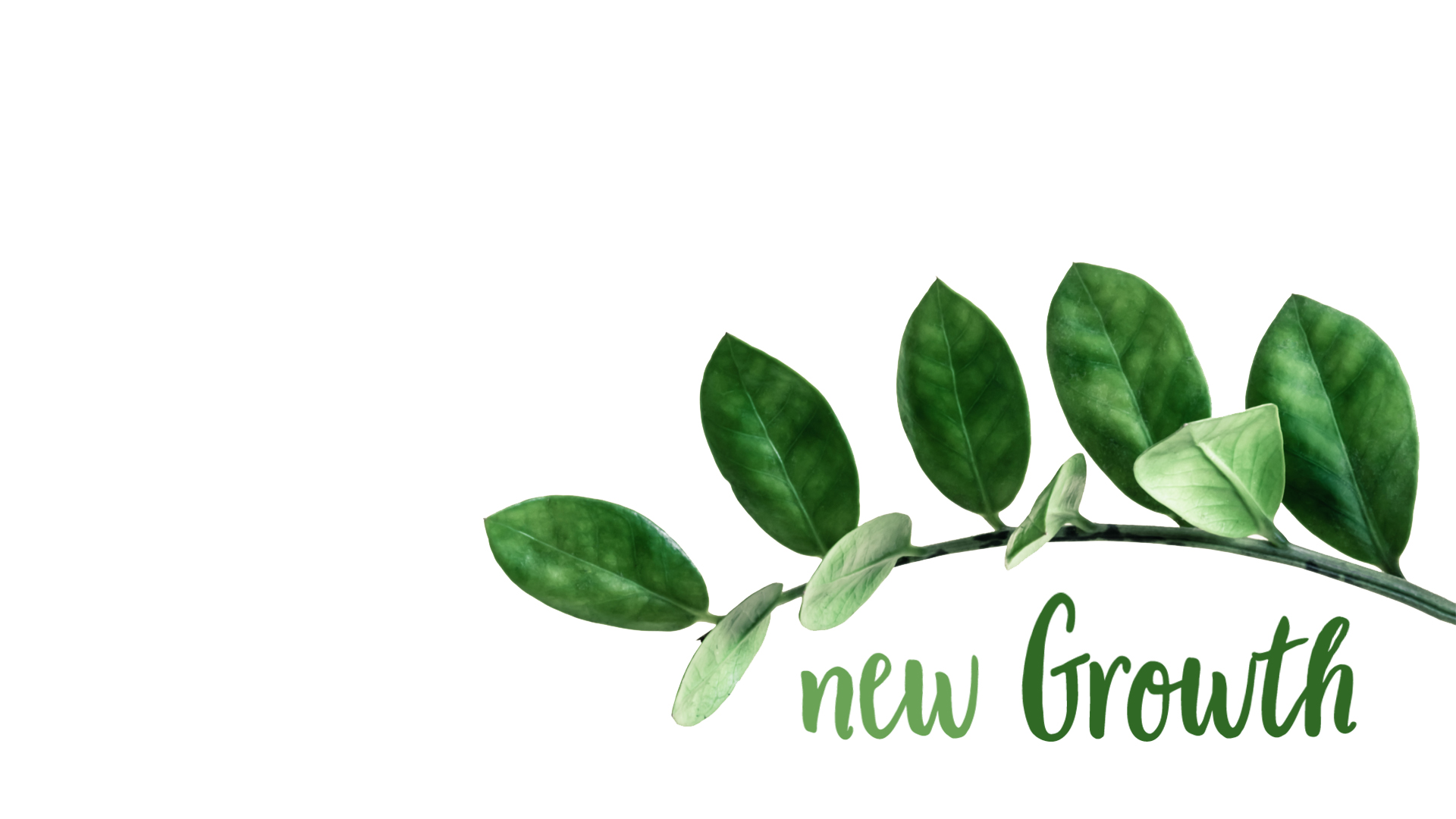 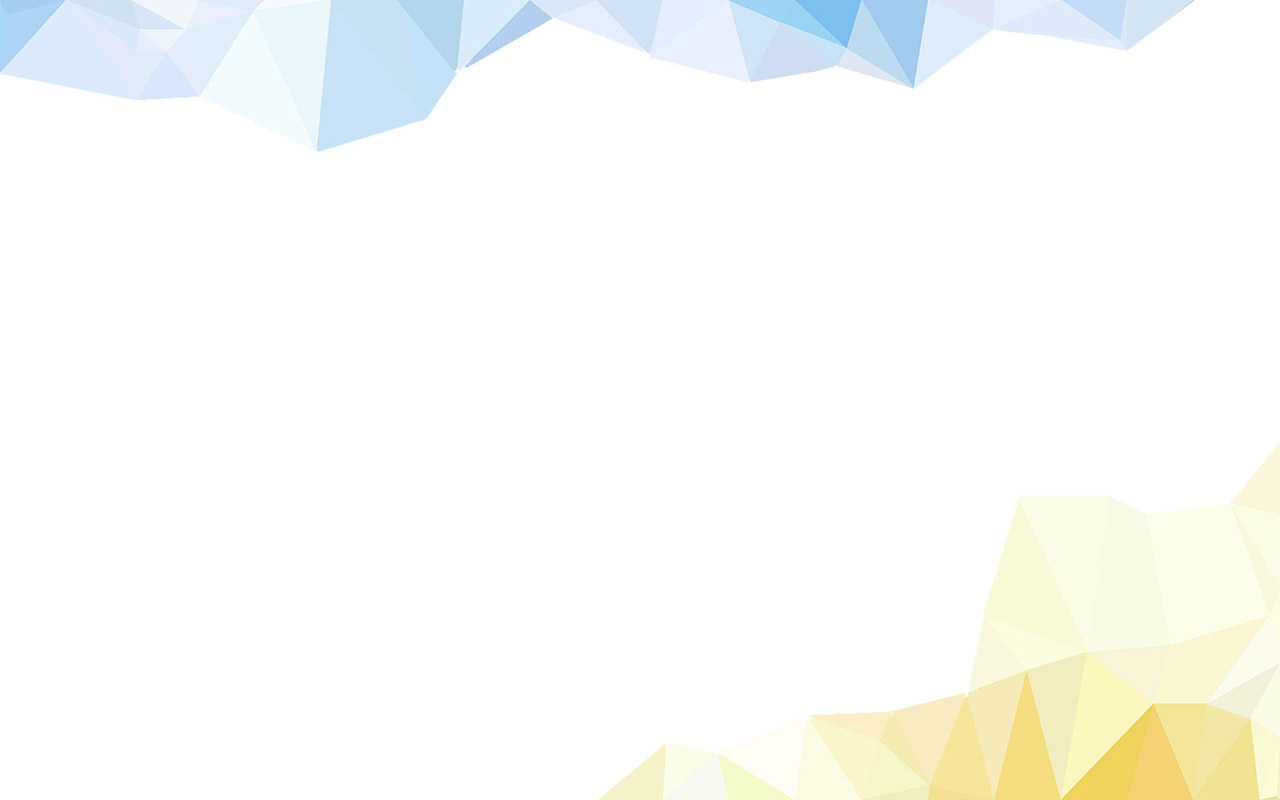 BRAND NEW TEACHING SERIES! CATCH UP AT TALLGRASS.CHURCH
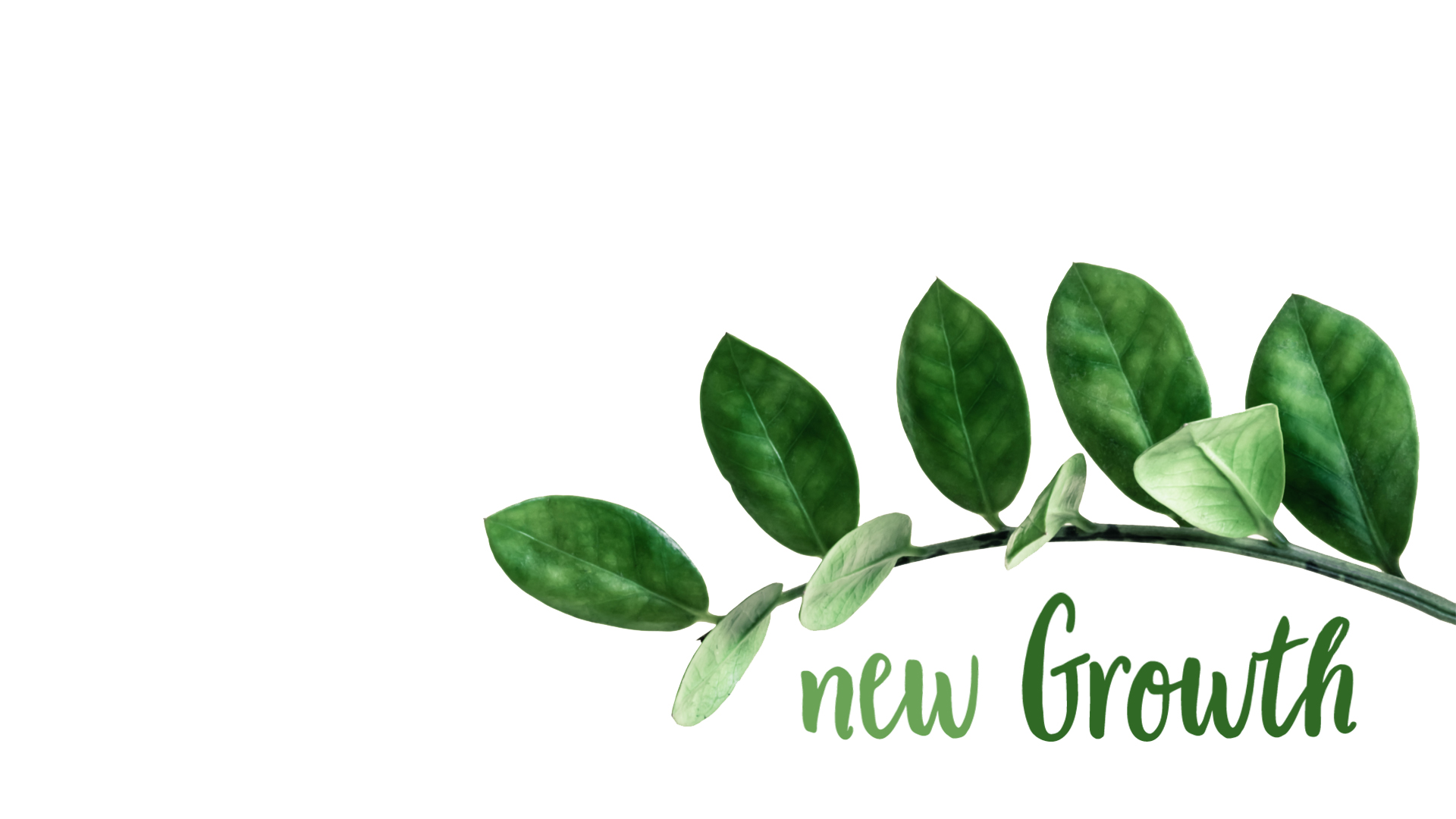 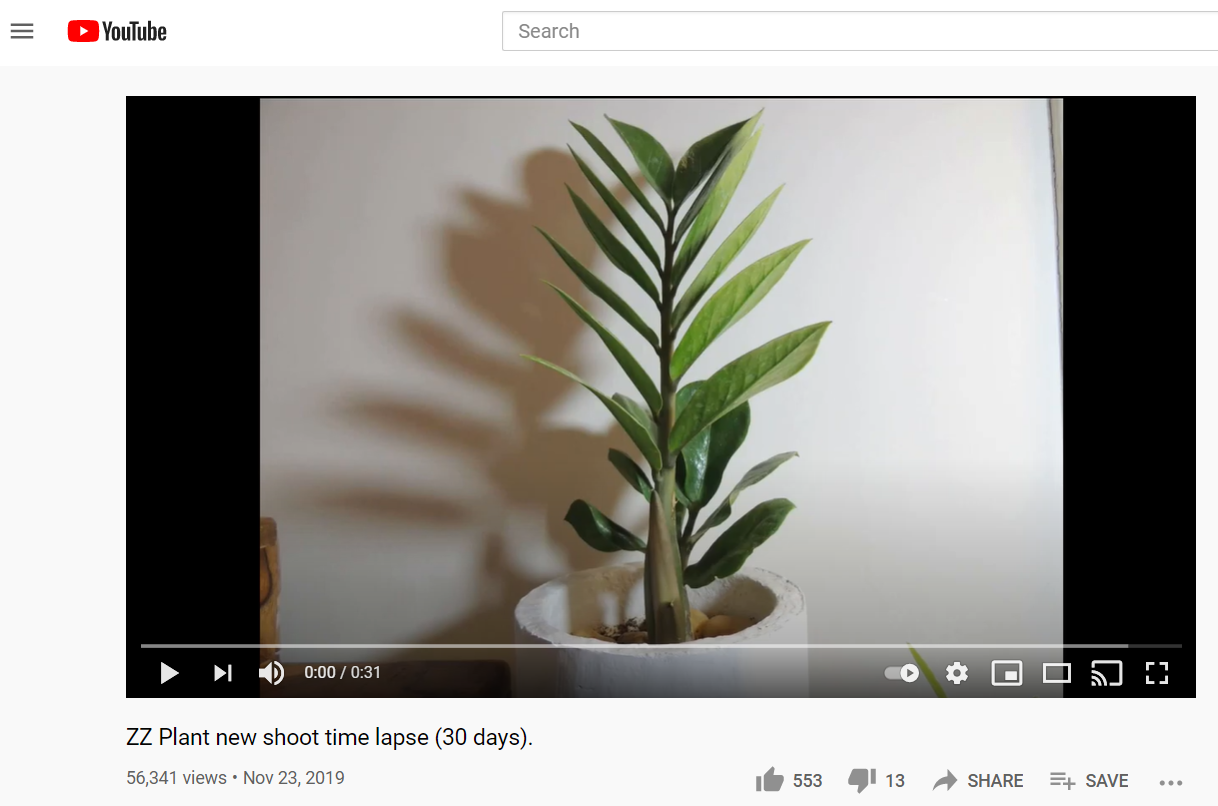 Patient Planting
So let’s not allow ourselves to get fatigued doing good. 
At the right time we will harvest a good crop 
if we don’t give up, or quit.
Galatians 6:9 The Message
Patient Planting
Don’t be misled: No one makes a fool of God. 
What a person plants, he will harvest.
Galatians 6:7 The Message
Patient Planting
6 The Lord passed before him (Moses) and proclaimed, 
“The Lord, the Lord, a God merciful and gracious, slow to anger, 
and abounding in steadfast love and faithfulness, 7 keeping steadfast love for thousands, forgiving iniquity and transgression and sin, 
but who will by no means clear the guilty, visiting the iniquity 
of the fathers on the children and the children's children, 
to the third and the fourth generation.”
Exodus 34:6-7 ESV
Patient Planting
The person who plants selfishness, ignoring the needs of others—ignoring God!—harvests a crop of weeds. All he’ll have to show for his life is weeds! 
But the one who plants in response to God, 
letting God’s Spirit do the growth work in him, 
harvests a crop of real life, eternal life.
Galatians 6:8 The Message
Patient Planting
21 For as by a man came death, 
by a man has come also the resurrection of the dead. 
22 For as in Adam all die, 
so also in Christ shall all be made alive. 
23 But each in his own order: Christ the firstfruits, 
then at his coming those who belong to Christ.
1 Corinthians 15:22-23 ESV
Patient Planting
21 For as by a man came death, 
by a man has come also the resurrection of the dead. 
22 For as in Adam all die, (Galatians 5:19-21)
so also in Christ shall all be made alive. (Galatians 5:22-25)
23 But each in his own order: Christ the firstfruits, 
then at his coming those who belong to Christ.
1 Corinthians 15:22-23 ESV
Patient Planting
The person who plants selfishness, ignoring the needs of others—ignoring God!—harvests a crop of weeds. All he’ll have to show for his life is weeds! 
But the one who plants in response to God, 
letting God’s Spirit do the growth work in him, 
harvests a crop of real life, eternal life.
Galatians 6:8 The Message
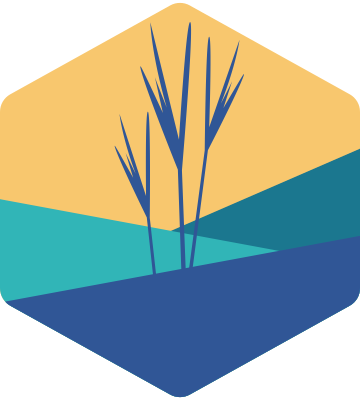 Patient Planting
Neighboring
Fund
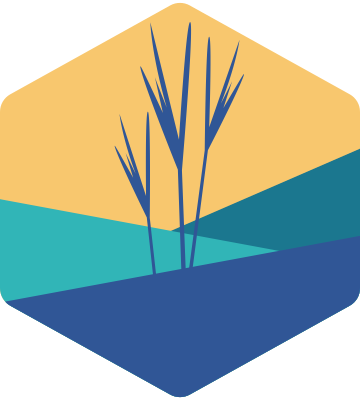 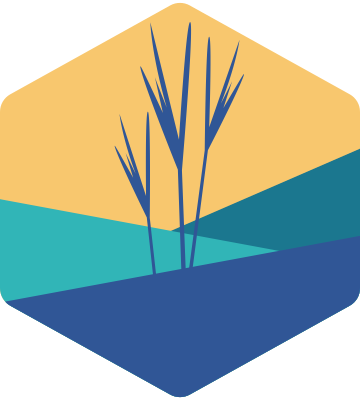 Patient Planting
Neighboring
Fund
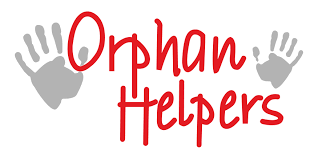 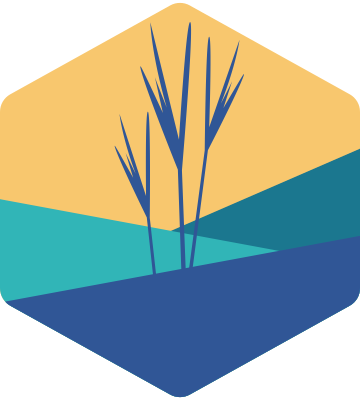 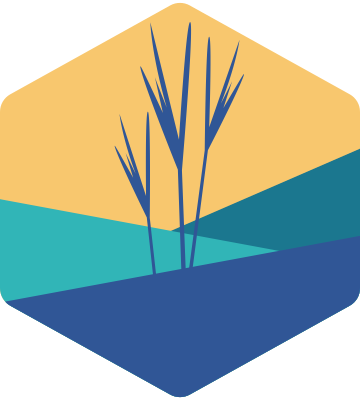 Patient Planting
Neighboring
Fund
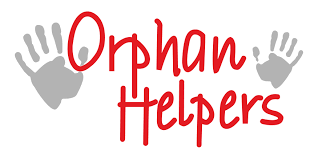 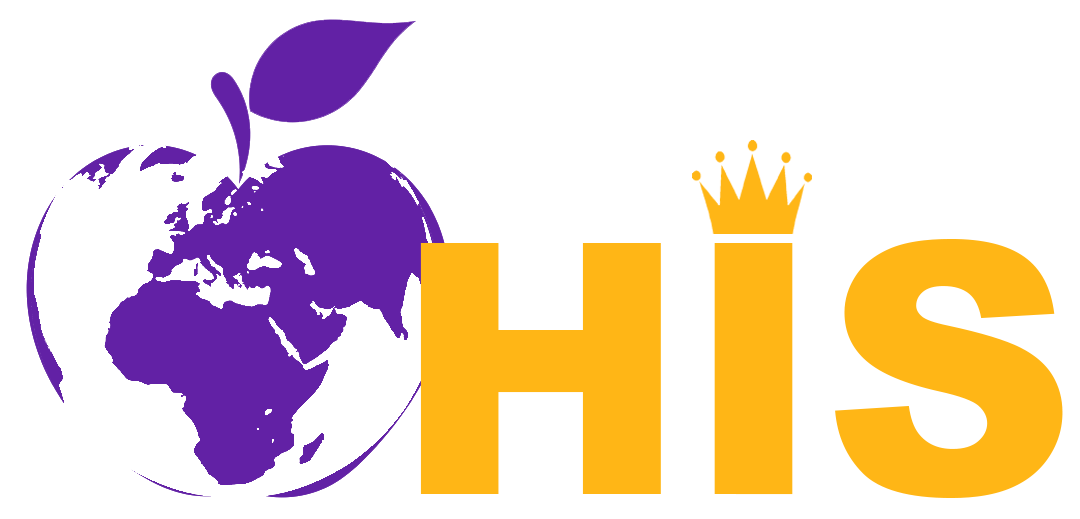 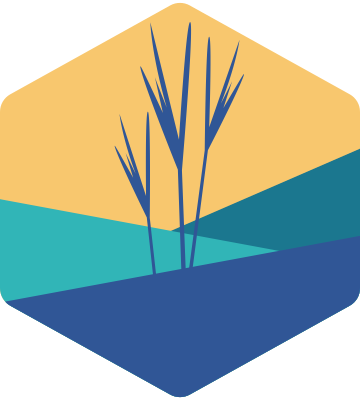 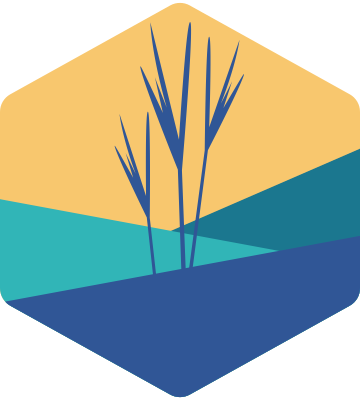 Patient Planting
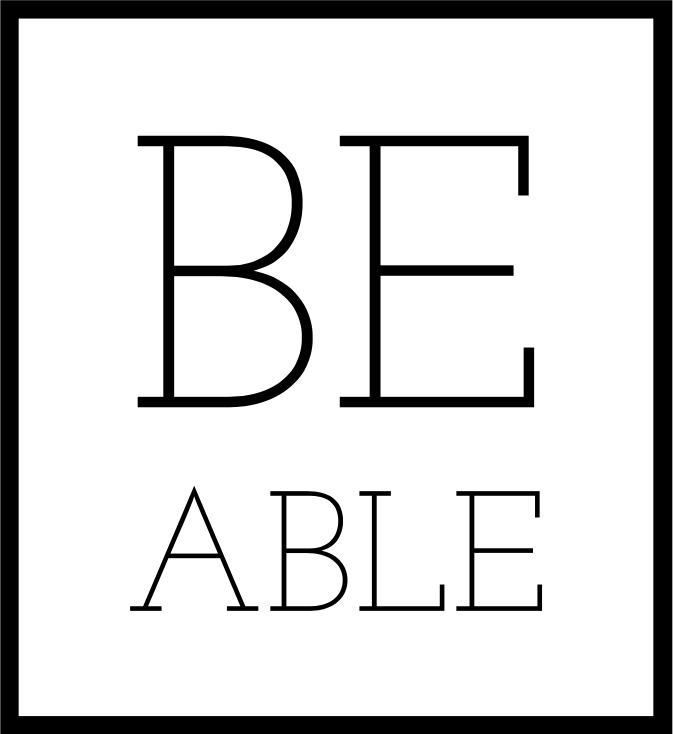 Neighboring
Fund
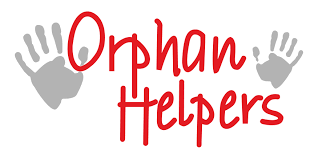 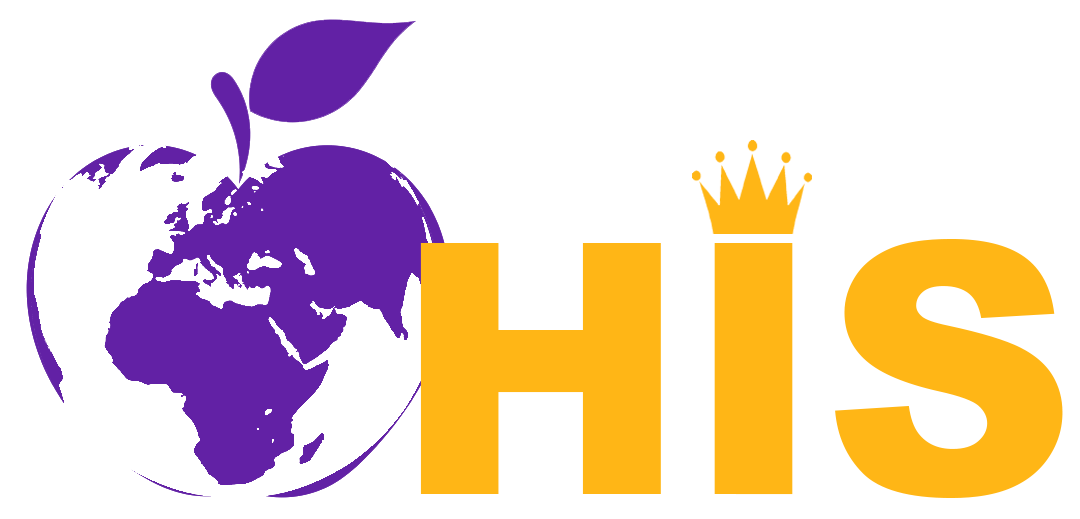 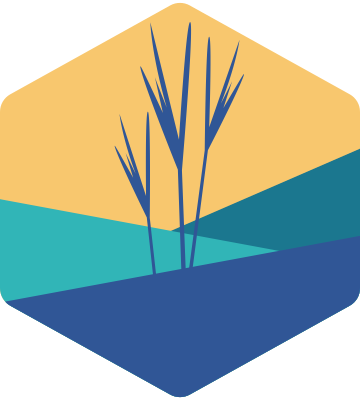 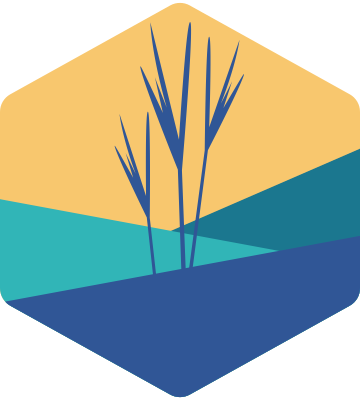 Patient Planting
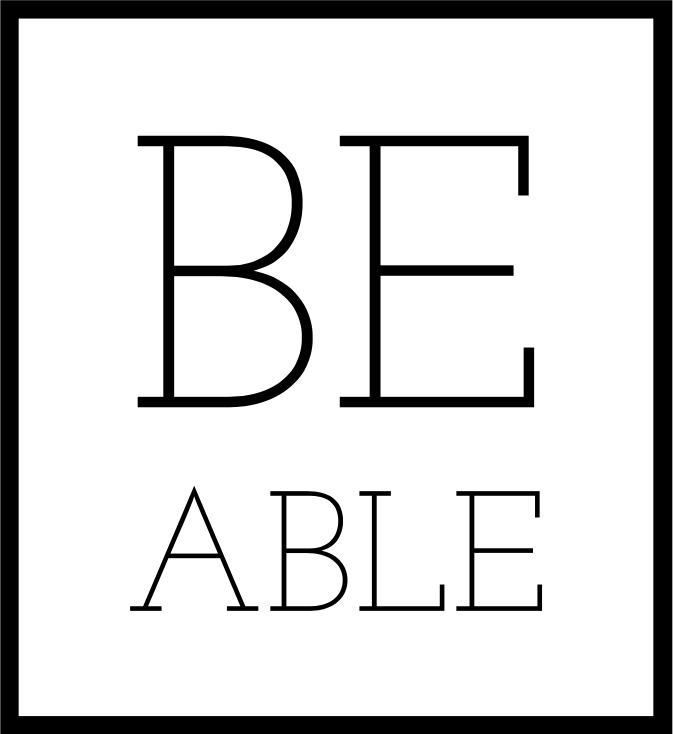 Neighboring
Fund
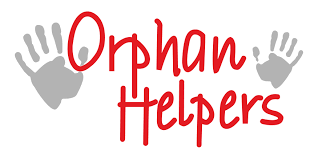 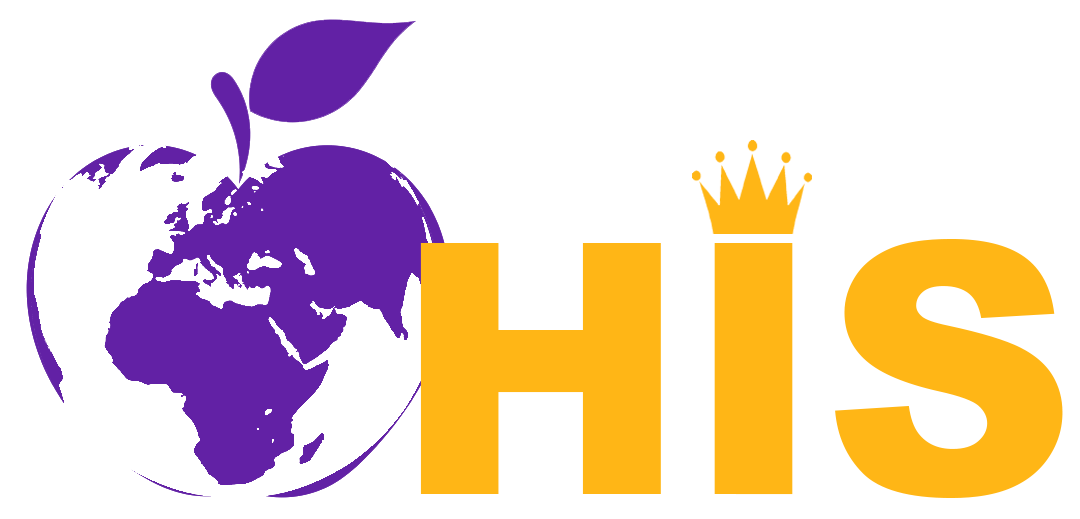 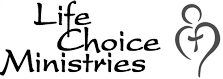 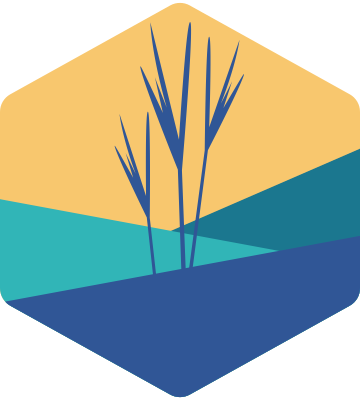 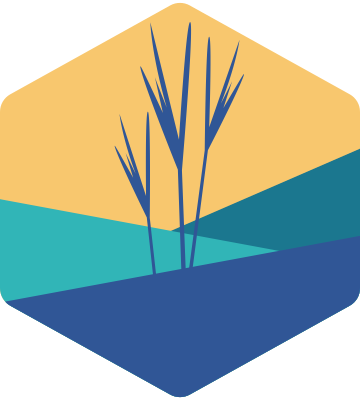 Patient Planting
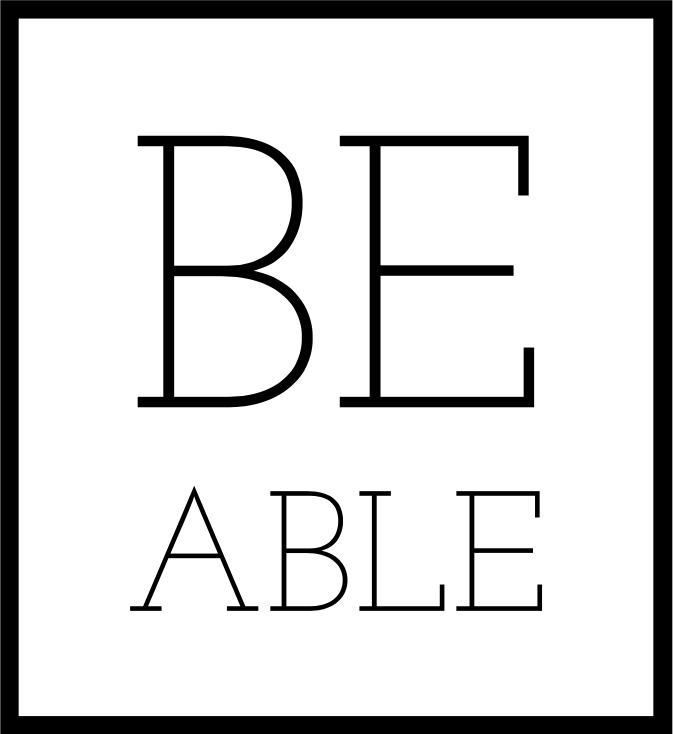 Neighboring
Fund
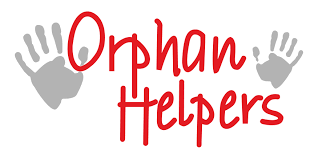 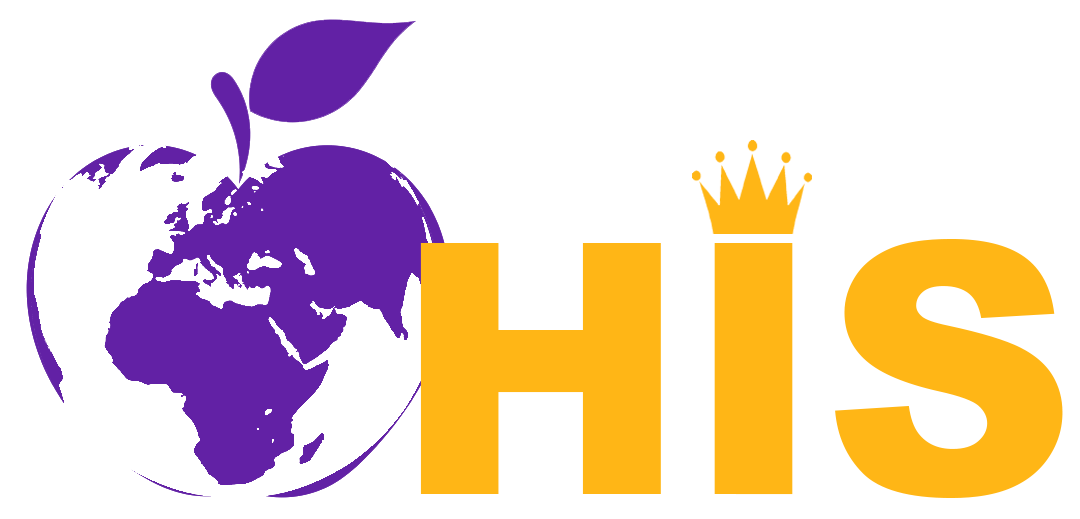 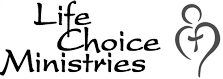 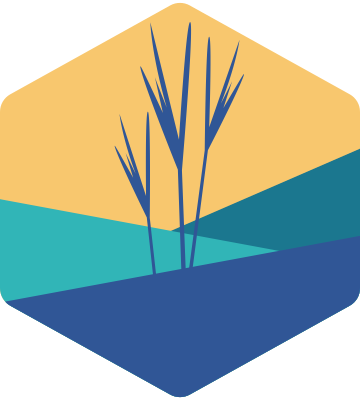 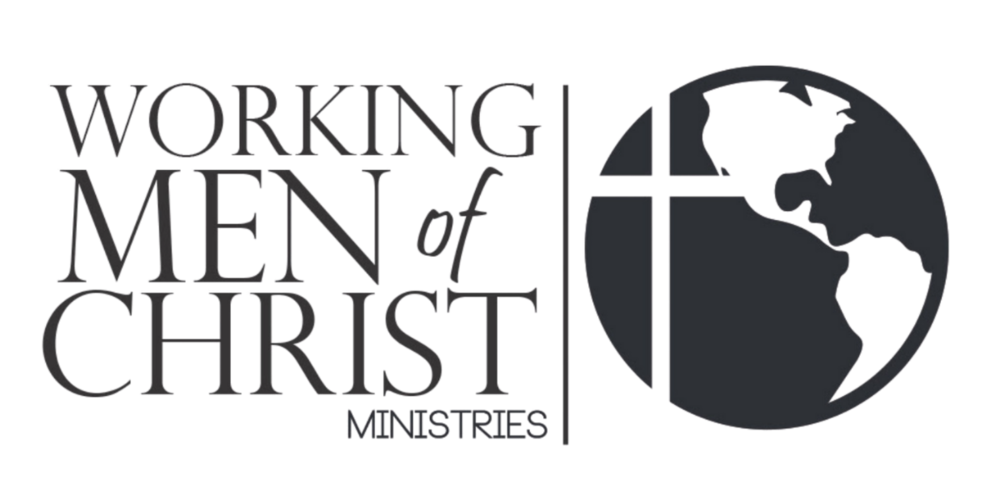 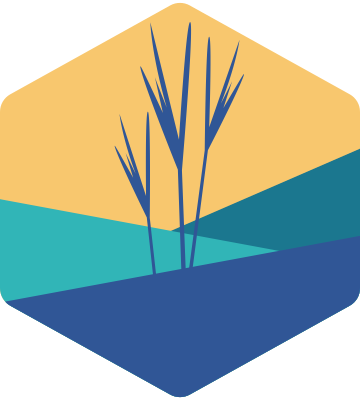 Patient Planting
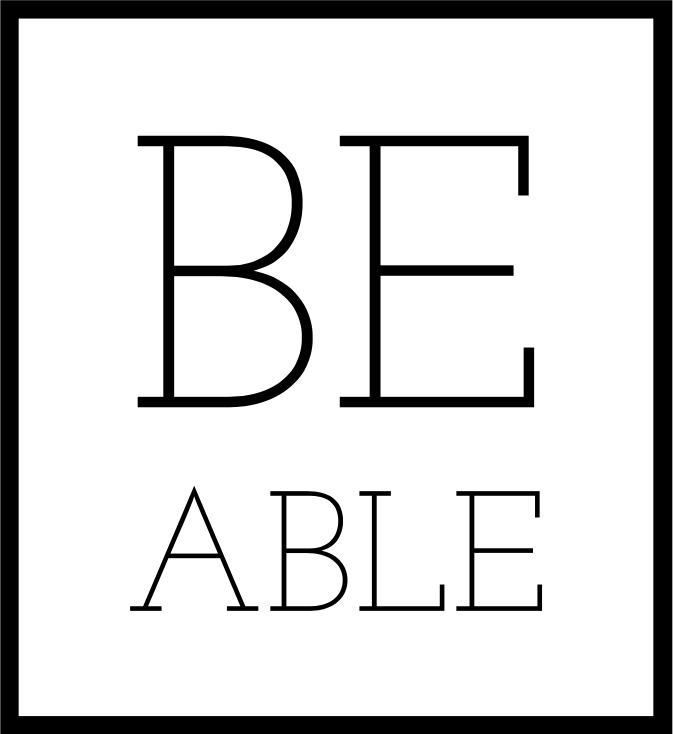 Neighboring
Fund
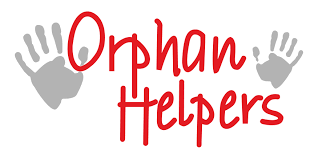 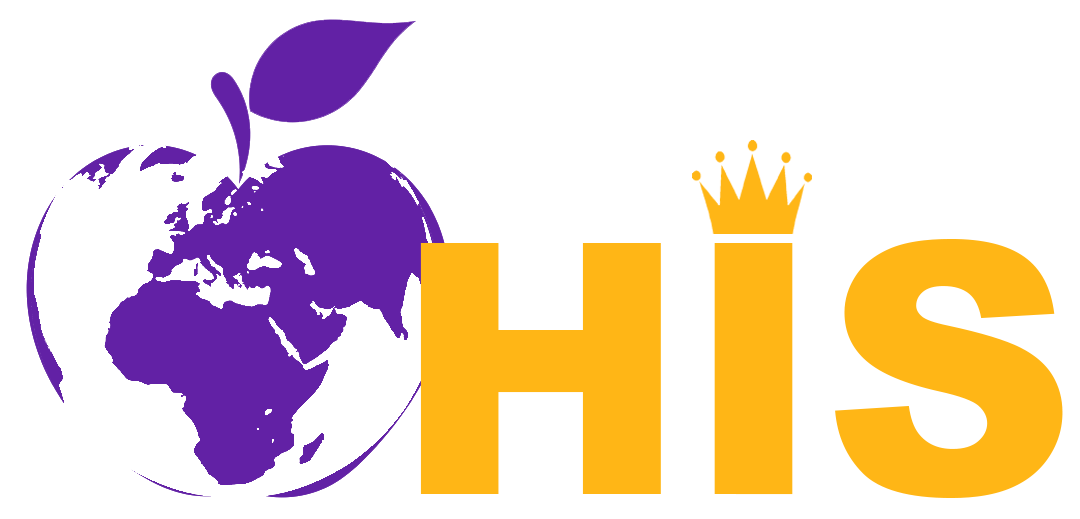 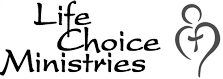 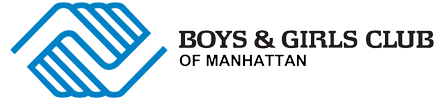 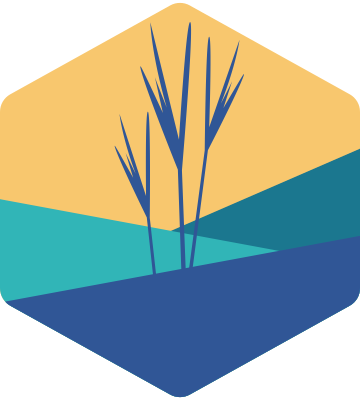 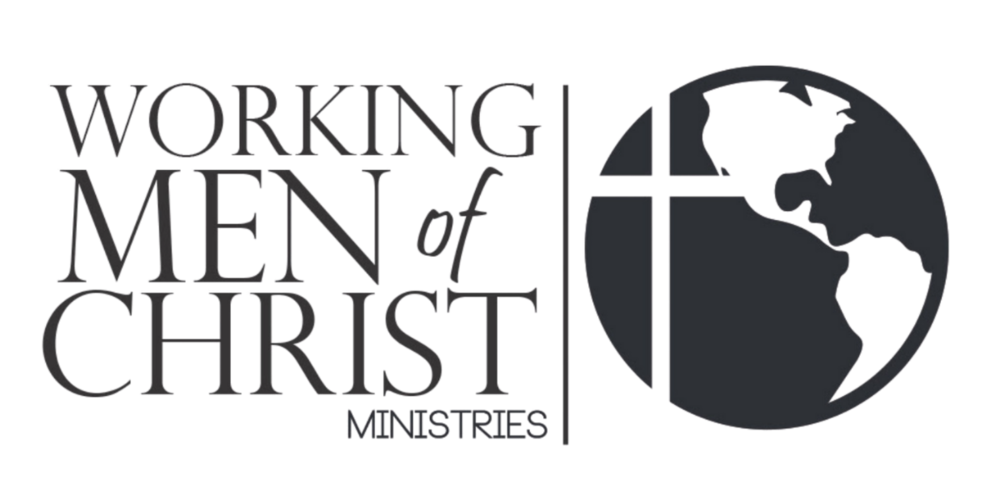 Patient Planting
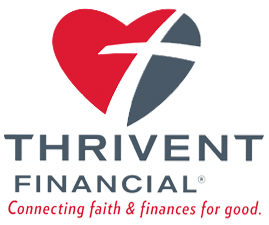 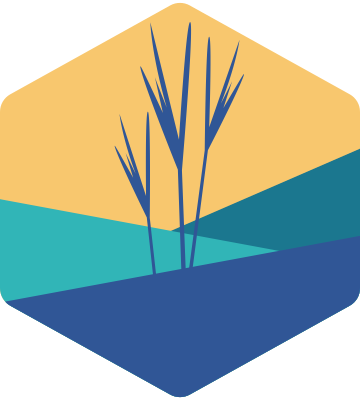 Patient Planting
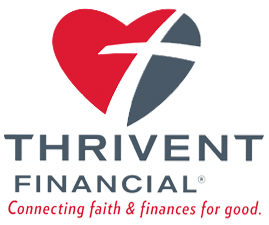 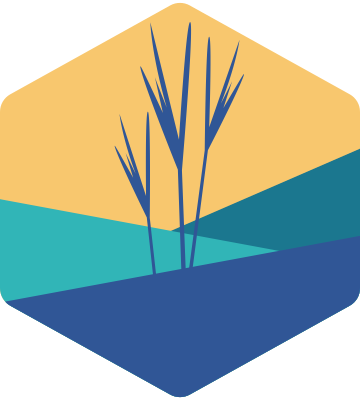 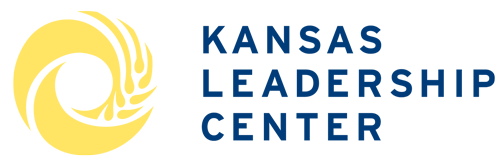 Patient Planting
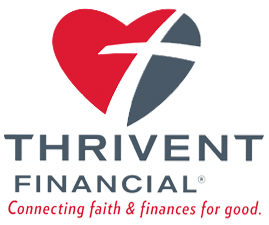 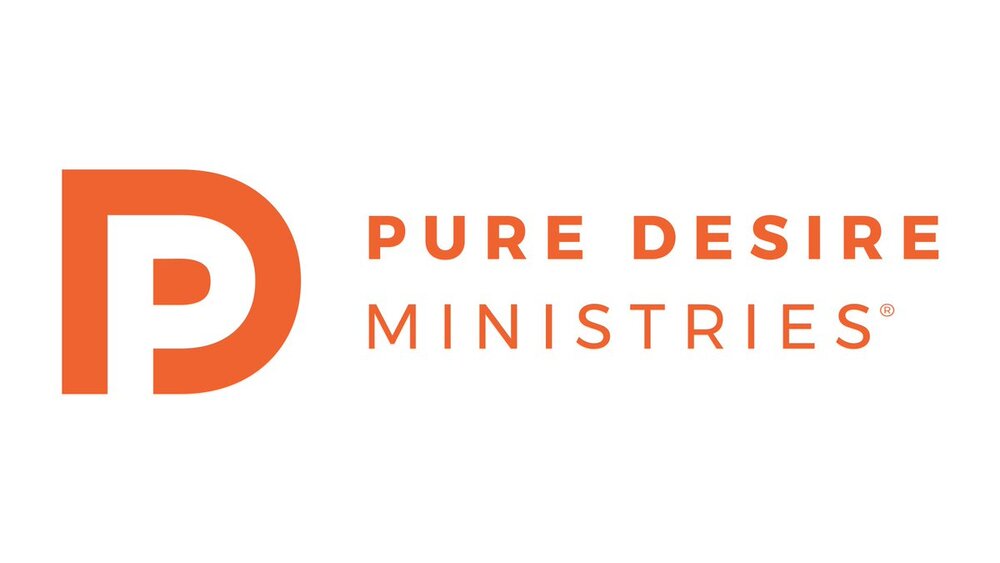 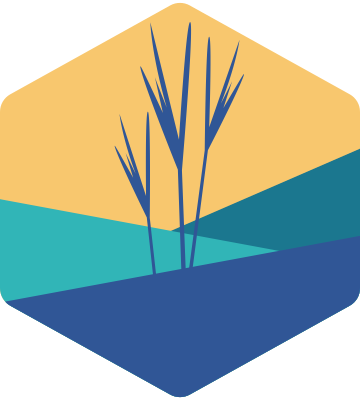 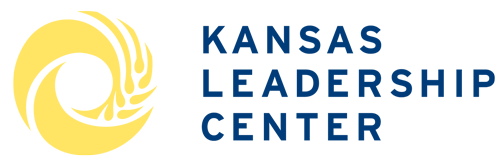 Patient Planting
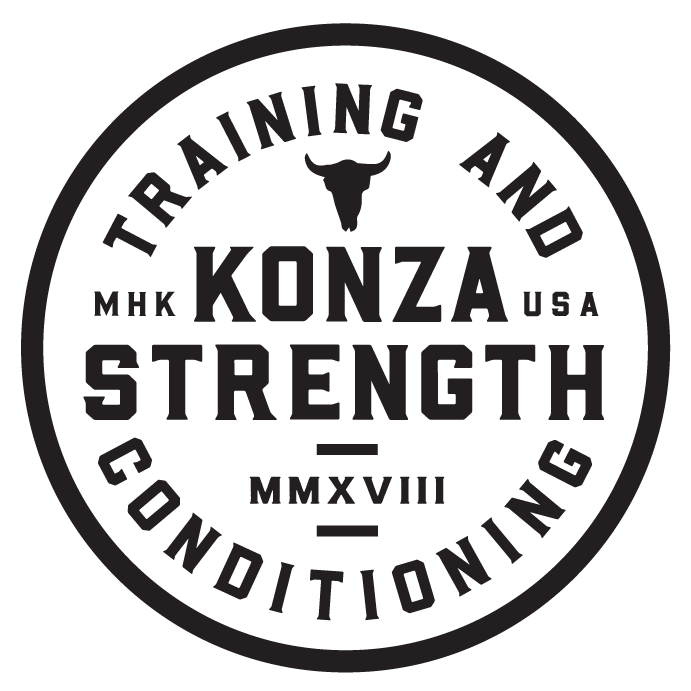 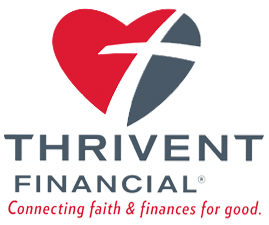 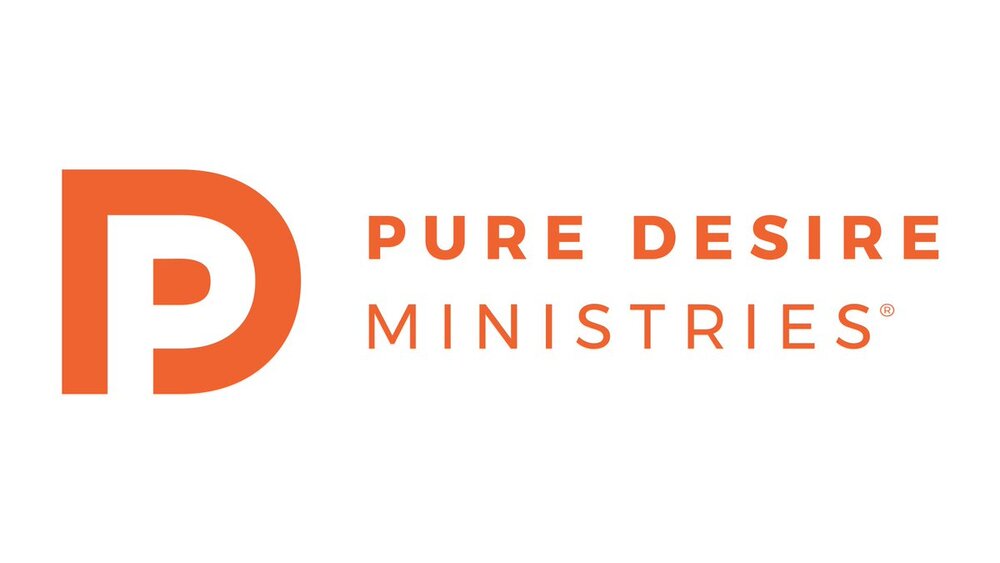 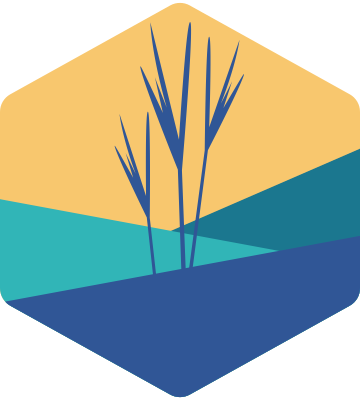 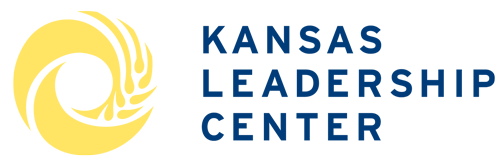 Patient Planting
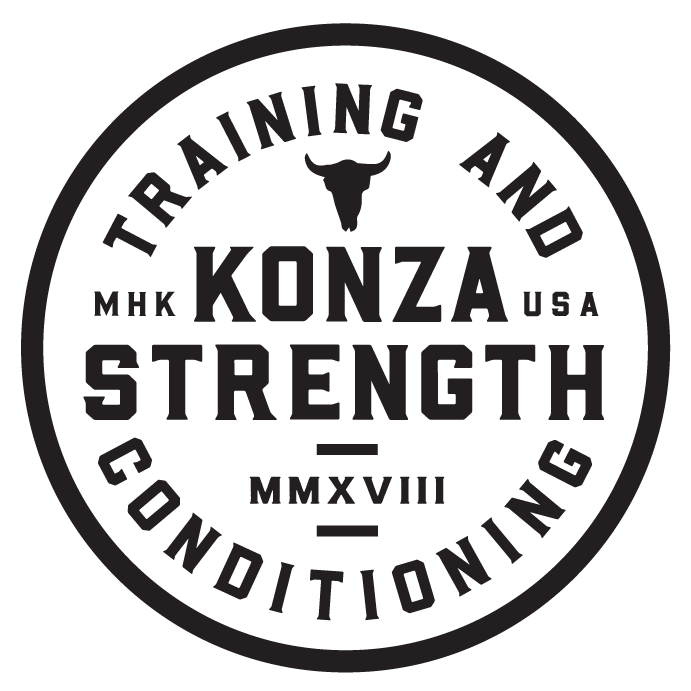 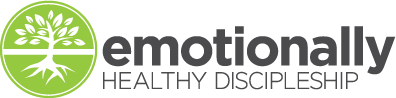 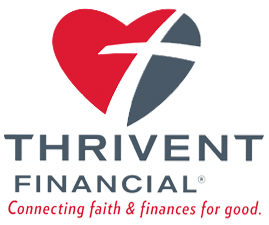 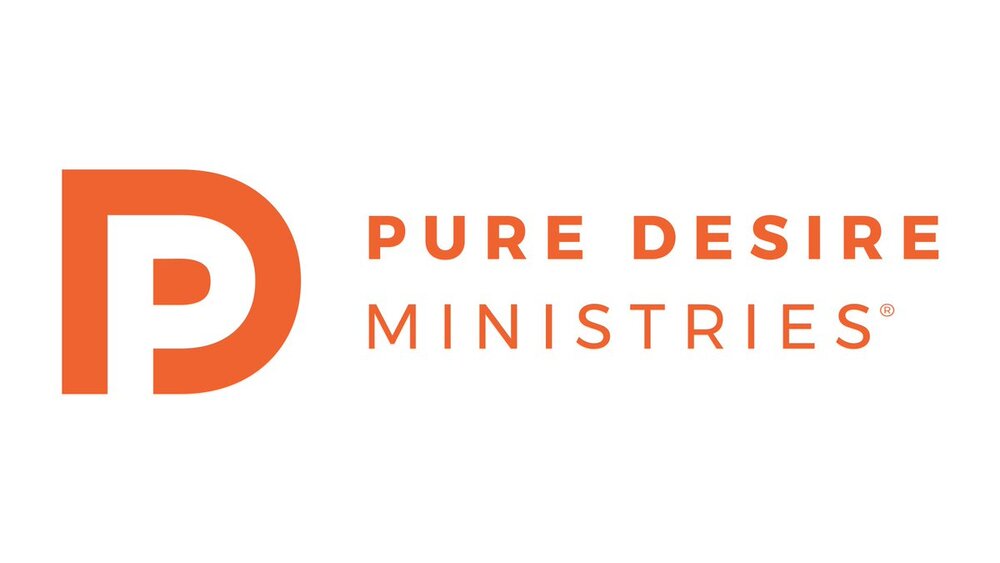 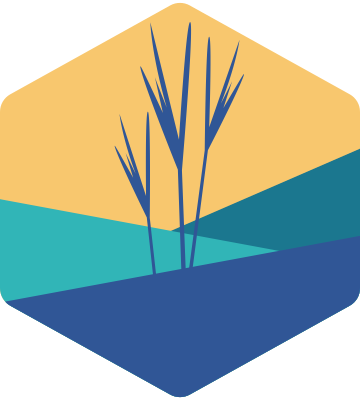 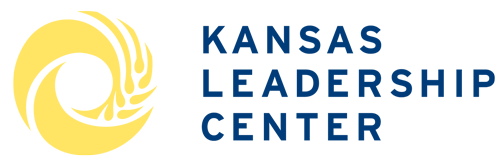 Patient Planting
this summer
Patient Planting
this summer
Develop a plan for LIFE Groups in the fall
Patient Planting
this summer
Develop a plan for LIFE Groups in the fall
Develop a plan for a Fall Launch
Patient Planting
this summer
Develop a plan for LIFE Groups in the fall
Develop a plan for a Fall Launch
Have a Welcome to Tallgrass Church Zoom Meeting
Patient Planting
this summer
Develop a plan for LIFE Groups in the fall
Develop a plan for a Fall Launch
Have a Welcome to Tallgrass Church Zoom Meeting 
Leadership training with Emotionally Healthy Discipleship on Tuesday evenings
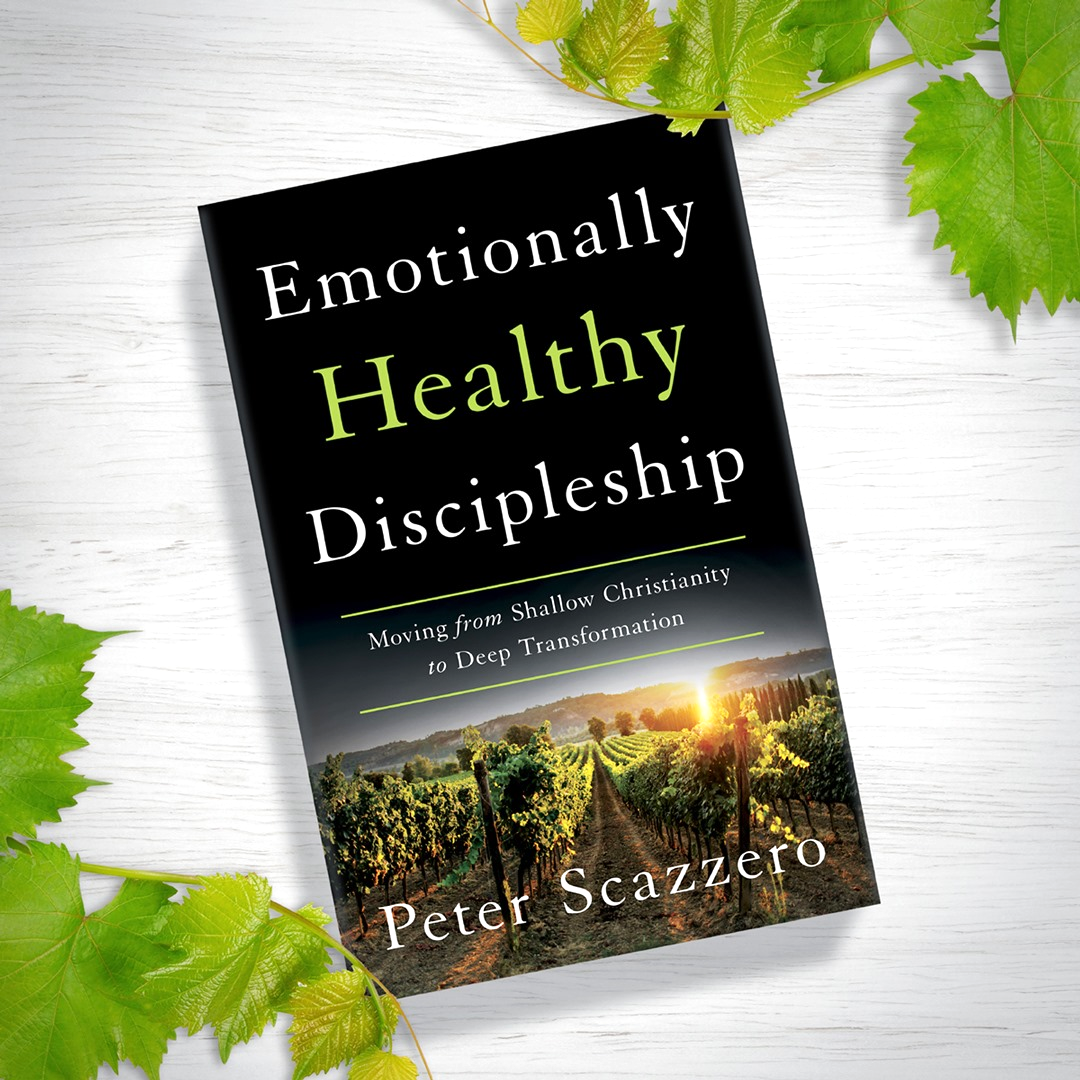 A SPECIALCHURCHWIDESUMMER BOOK STUDY
Tuesday evenings 6:30-7:30pm starting May 18
Long’s Park, kids can play.
You’re invited!
Get the book and read along or just come and audit.
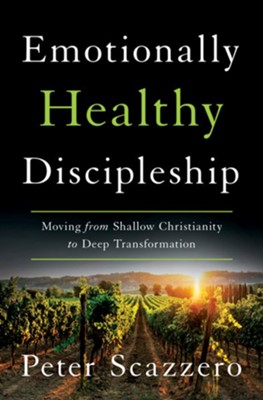 Emotionally Healthy
discipleship
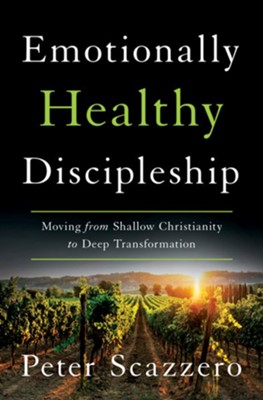 Emotionally Healthy
discipleship
Be Before You Do
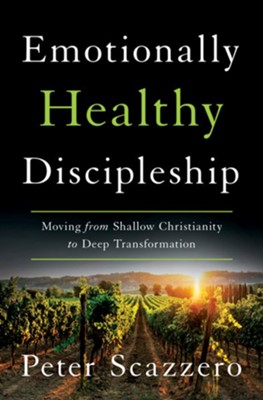 Emotionally Healthy
discipleship
Be Before You Do
Follow the Crucified, Not the Americanized Jesus
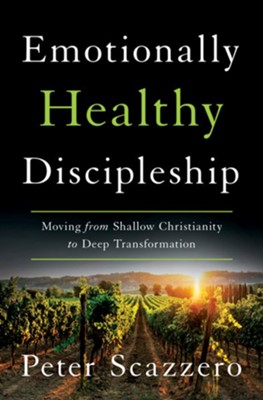 Emotionally Healthy
discipleship
Be Before You Do
Follow the Crucified, Not the Americanized Jesus
Embrace God’s Gift of Limits
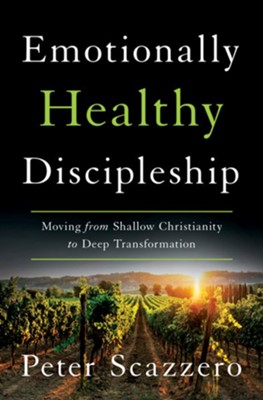 Emotionally Healthy
discipleship
Be Before You Do
Follow the Crucified, Not the Americanized Jesus
Embrace God’s Gift of Limits
Discover the Treasures Buried in Grief and Loss
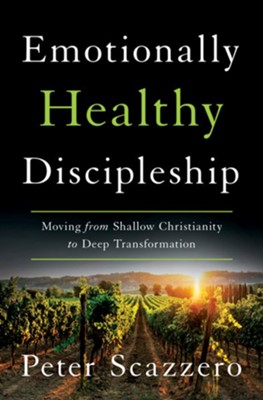 Emotionally Healthy
discipleship
Be Before You Do
Follow the Crucified, Not the Americanized Jesus
Embrace God’s Gift of Limits
Discover the Treasures Buried in Grief and Loss
Make Love the Measure of Maturity
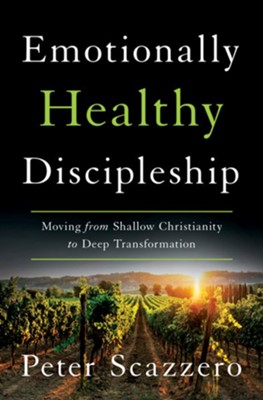 Emotionally Healthy
discipleship
Be Before You Do
Follow the Crucified, Not the Americanized Jesus
Embrace God’s Gift of Limits
Discover the Treasures Buried in Grief and Loss
Make Love the Measure of Maturity
Break the Power of the Past
Lead Out of Weakness and Vulnerability
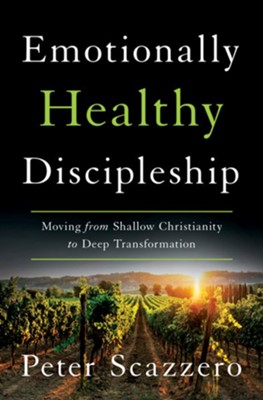 Emotionally Healthy
discipleship
Be Before You Do
Follow the Crucified, Not the Americanized Jesus
Embrace God’s Gift of Limits
Discover the Treasures Buried in Grief and Loss
Make Love the Measure of Maturity
Break the Power of the Past
Patient Planting
Right now, therefore, every time we get the chance, 
let us work for the benefit of all, 
starting with the people closest to 
us in the community of faith.
Galatians 6:10 The Message